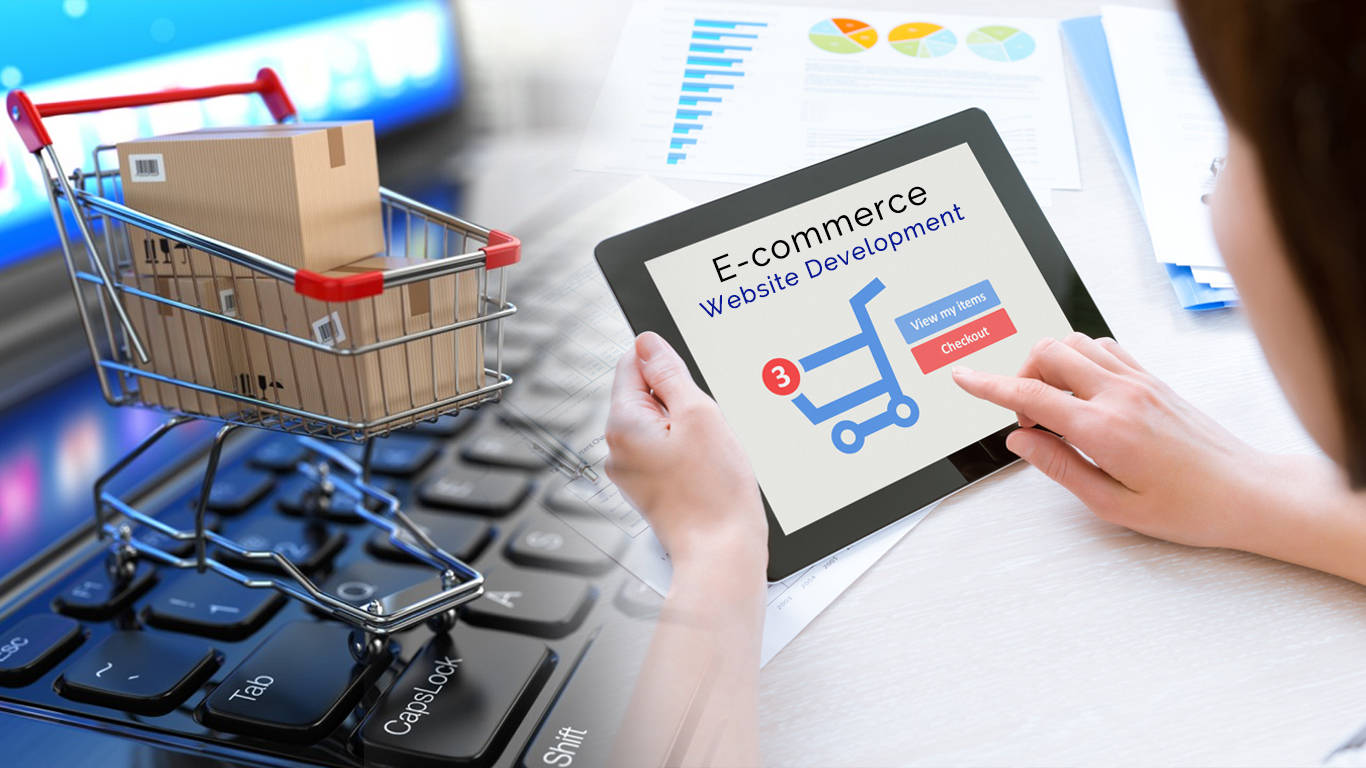 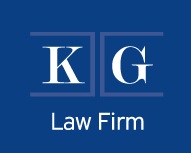 e- Καταναλωτής και οι Υποχρεώσεις του Προμηθευτή στην Ηλεκτρονική Πώληση
Φαίη Μυλωνάκη, Δικηγόρος LLM
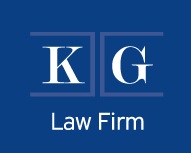 Περιεχόμενα
Τυπικές υποχρεώσεις ενημέρωσης για συμβάσεις στο ηλεκτρονικό εμπόριο
ΓΟΣ (Γενικοί Όροι Συναλλαγών) 
Δικαίωμα Υπαναχώρησης 
Νόμιμη και εμπορική εγγύηση 
Κώδικες Δεοντολογίας – Αυτορρύθμιση
ODR (Online Dispute Resolution)
Το νέο ευρωπαϊκό πλαίσιο για τα δικαιώματα του καταναλωτή- “New Deal for Consumers”
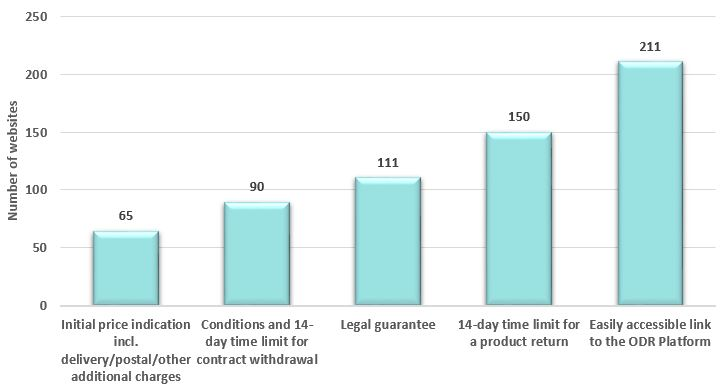 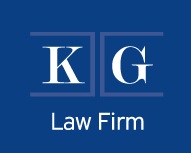 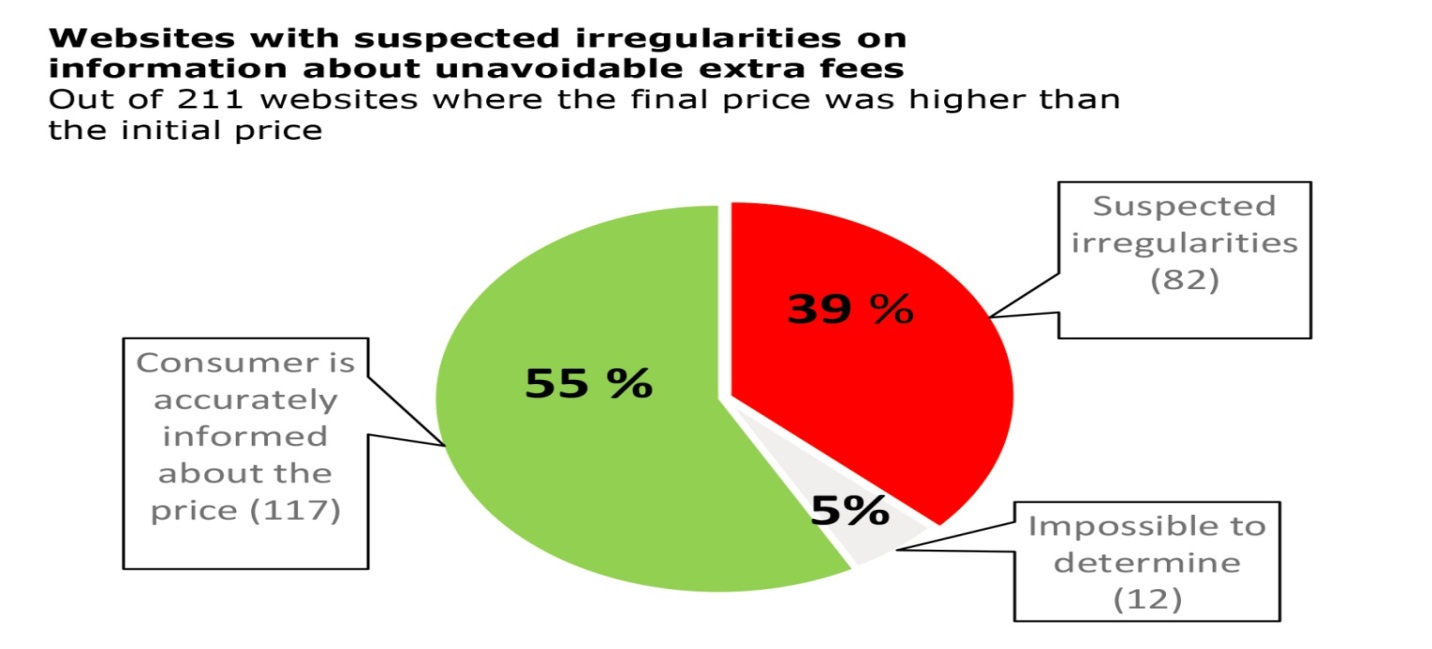 *Πηγή: Sweeps 2018, 2019, Ευρωπαϊκή Επιτροπή
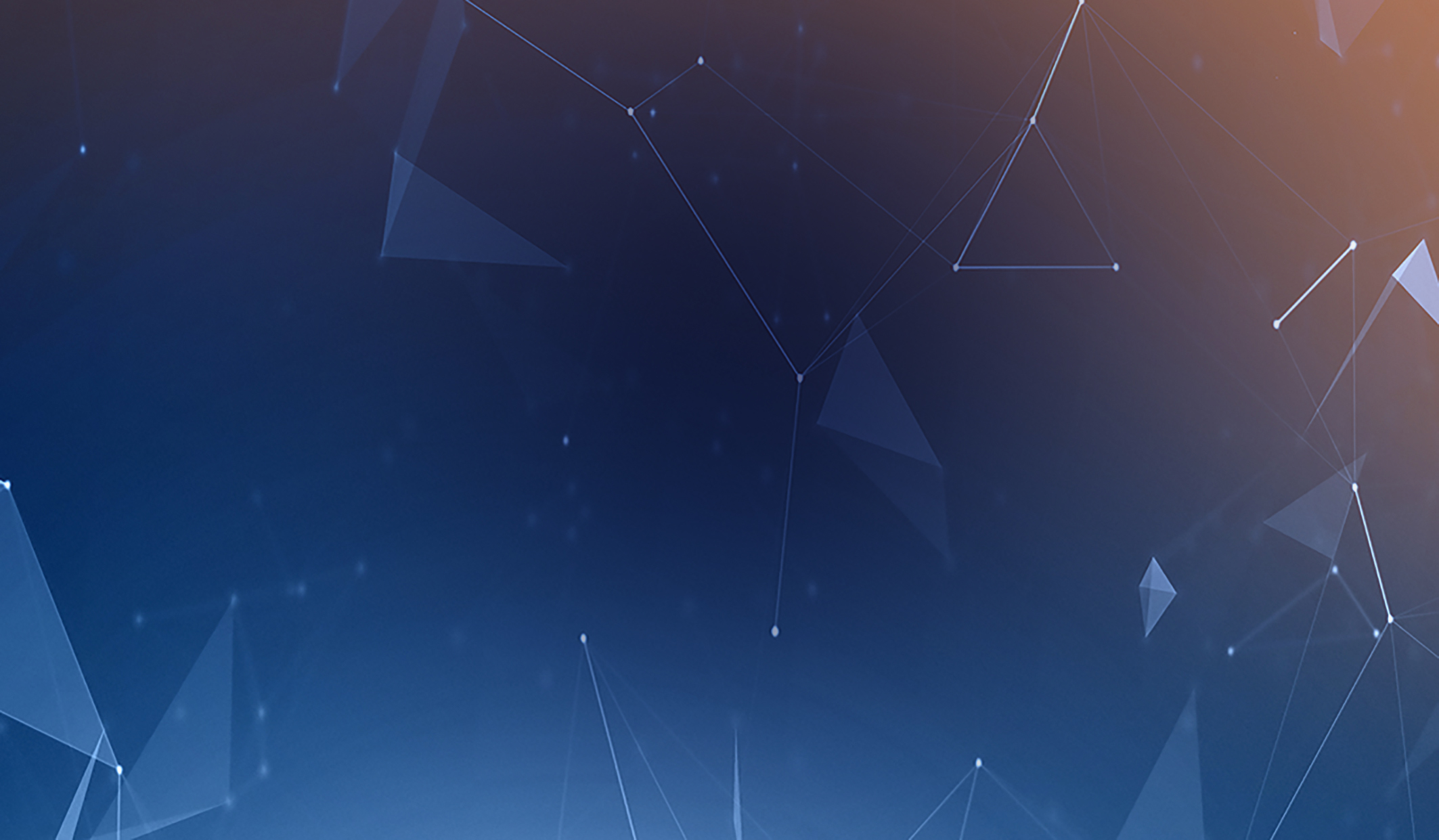 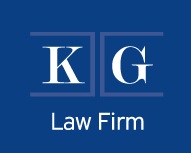 Προσυμβατική Ενημέρωση
*Πηγή: Ν.2251/1994, π.δ 131/2003, π.δ 10/2017, ΥΑ 31619/2017
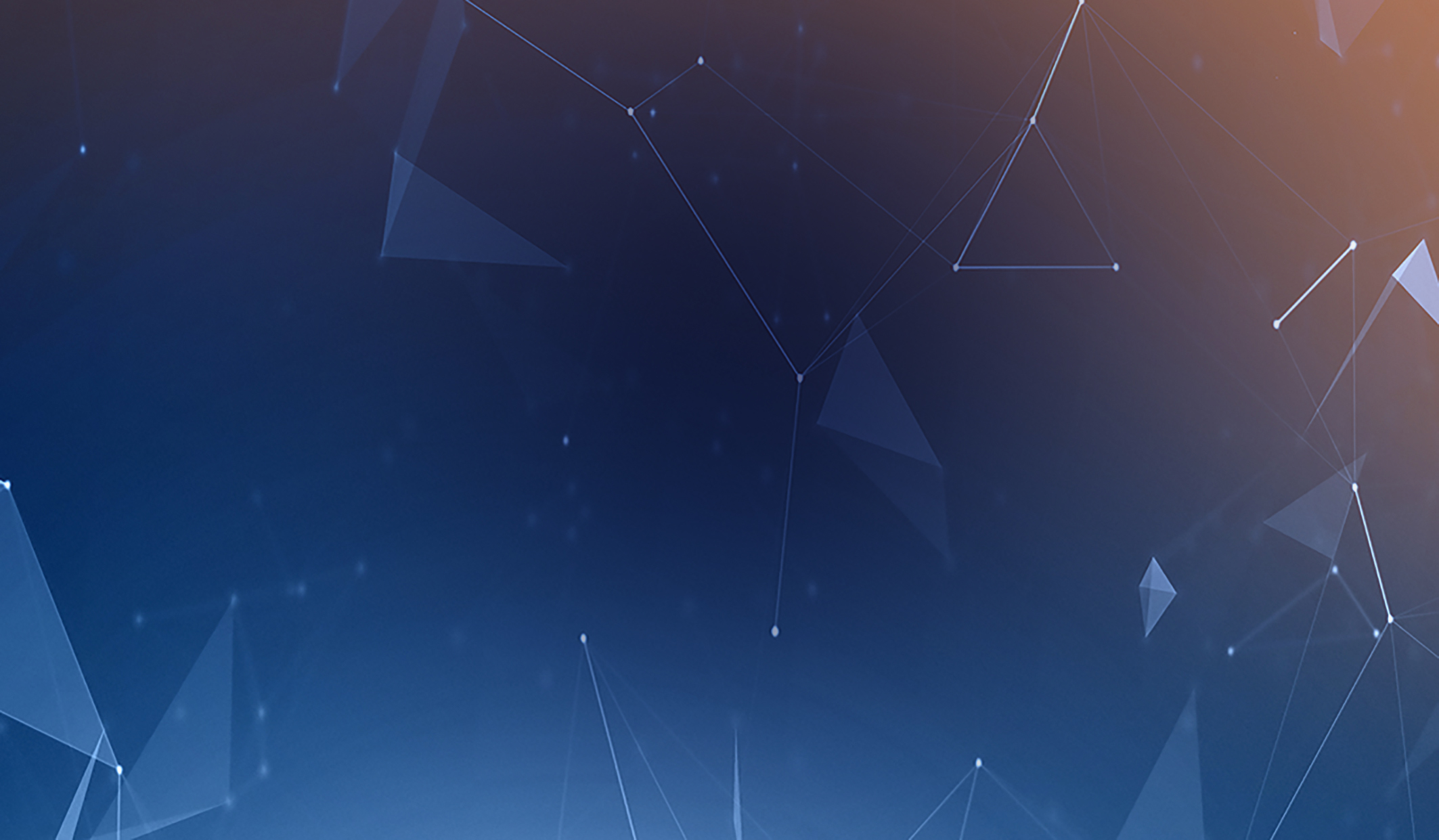 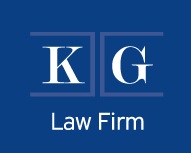 Προσυμβατική Ενημέρωση και Σύναψη Σύμβασης (2)
Προσυμβατική Ενημέρωση (2)
Η Σύμβαση καταρτίζεται όταν 
η παραγγελία και η αποδοχή παραγγελίας 
είναι διαθέσιμα στα μέρη.
*Πηγή: Ν.2251/1994, π.δ 131/2003, π.δ 10/2017
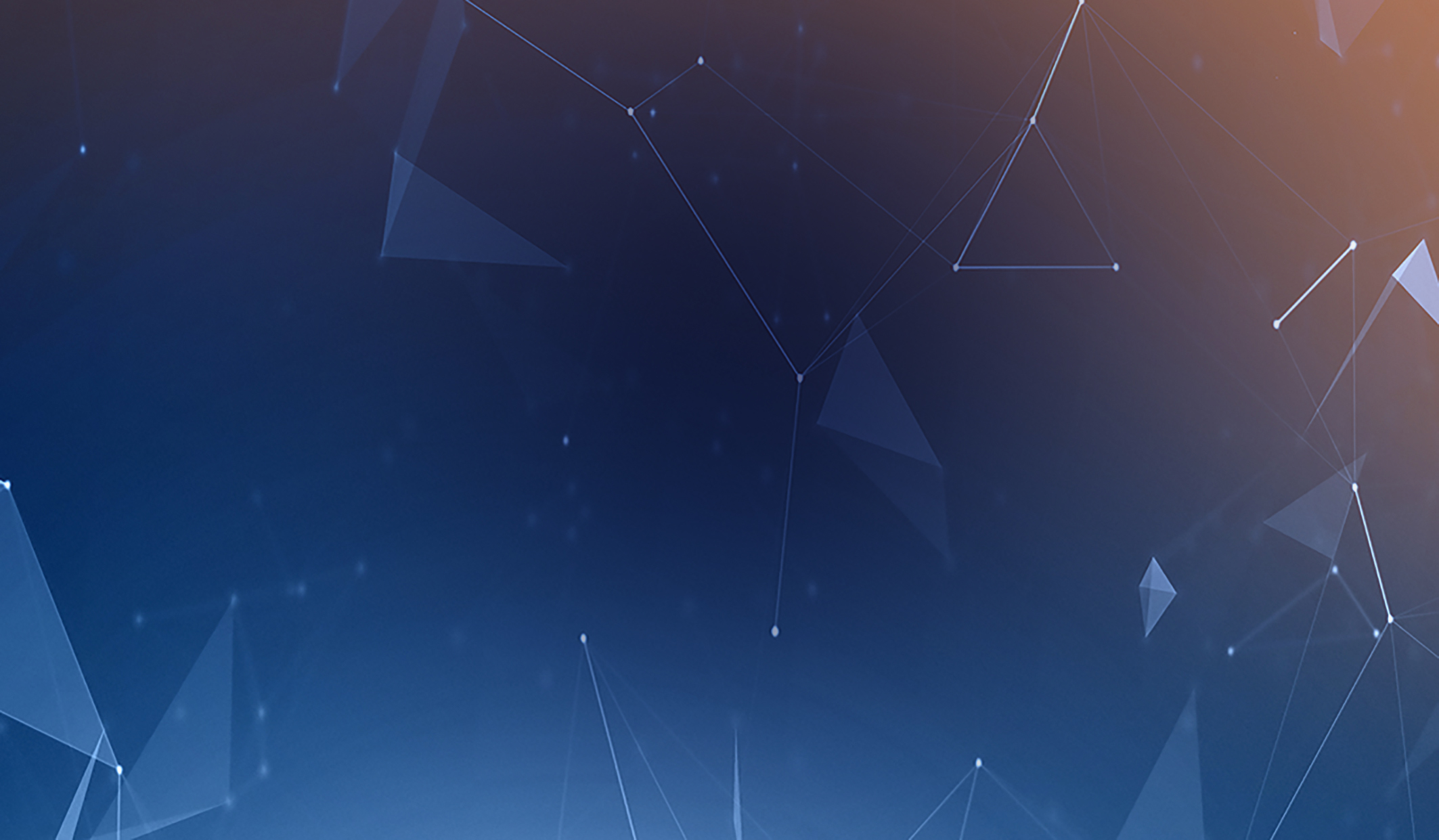 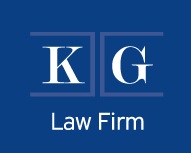 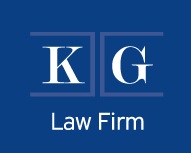 Καταχρηστικοί «ΓΟΣ» (Αρ. 2 ν. 2251/1994)
«Όλα τα ιπτάμενα παιχνίδια ούτε  επιδιορθώνονται, ούτε επισκευάζονται»

«Το πιστωτικό σημείωμα ισχύει μόνο για σήμερα, δεν επιτρέπεται επιστροφή χρημάτων»

(Ζ2 – 19029/2011 Γ.Γ Καταναλωτή)
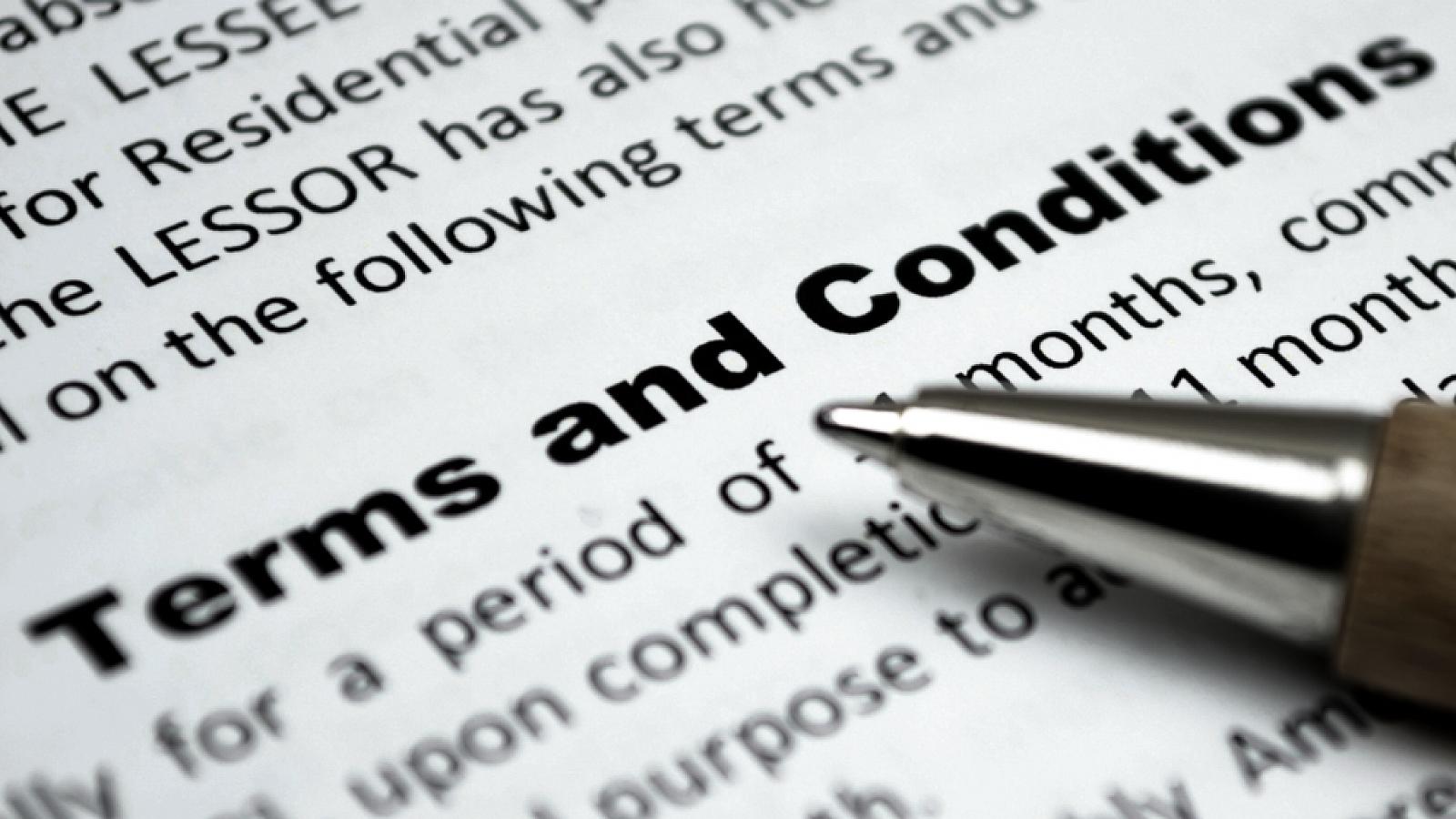 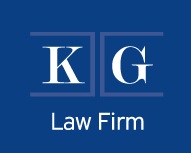 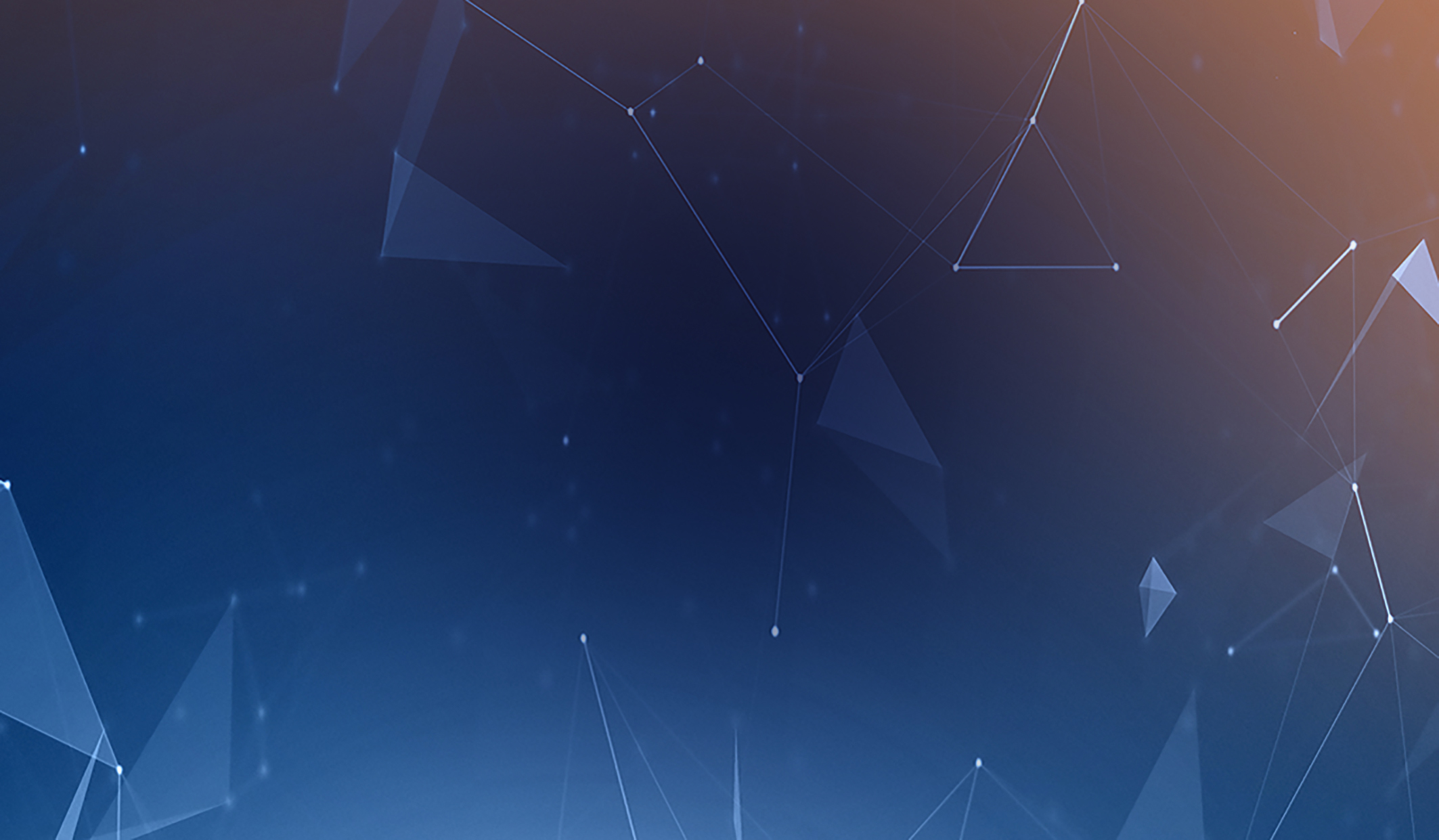 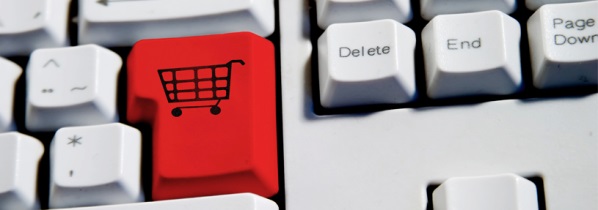 Το Δικαίωμα Υπαναχώρησης στην Ηλεκτρονική Πώληση
Εντός 14 ημερών από την παράδοση του προϊόντος.

Επιστροφή χρημάτων με τα ίδια μέσα πληρωμής σε 14 ημέρες από την ενημέρωση.

Δεν επιστρέφονται πρόσθετες δαπάνες παράδοσης, εάν ο καταναλωτής επέλεξε διαφορετικό τρόπο παράδοσης από αυτόν που προσφέρει ο προμηθευτής.

Παρακράτηση της επιστροφής του τιμήματος μέχρι την επιστροφή των αγαθών. 

Ο καταναλωτής επιβαρύνεται μόνο με το άμεσο κόστος επιστροφής των αγαθών.
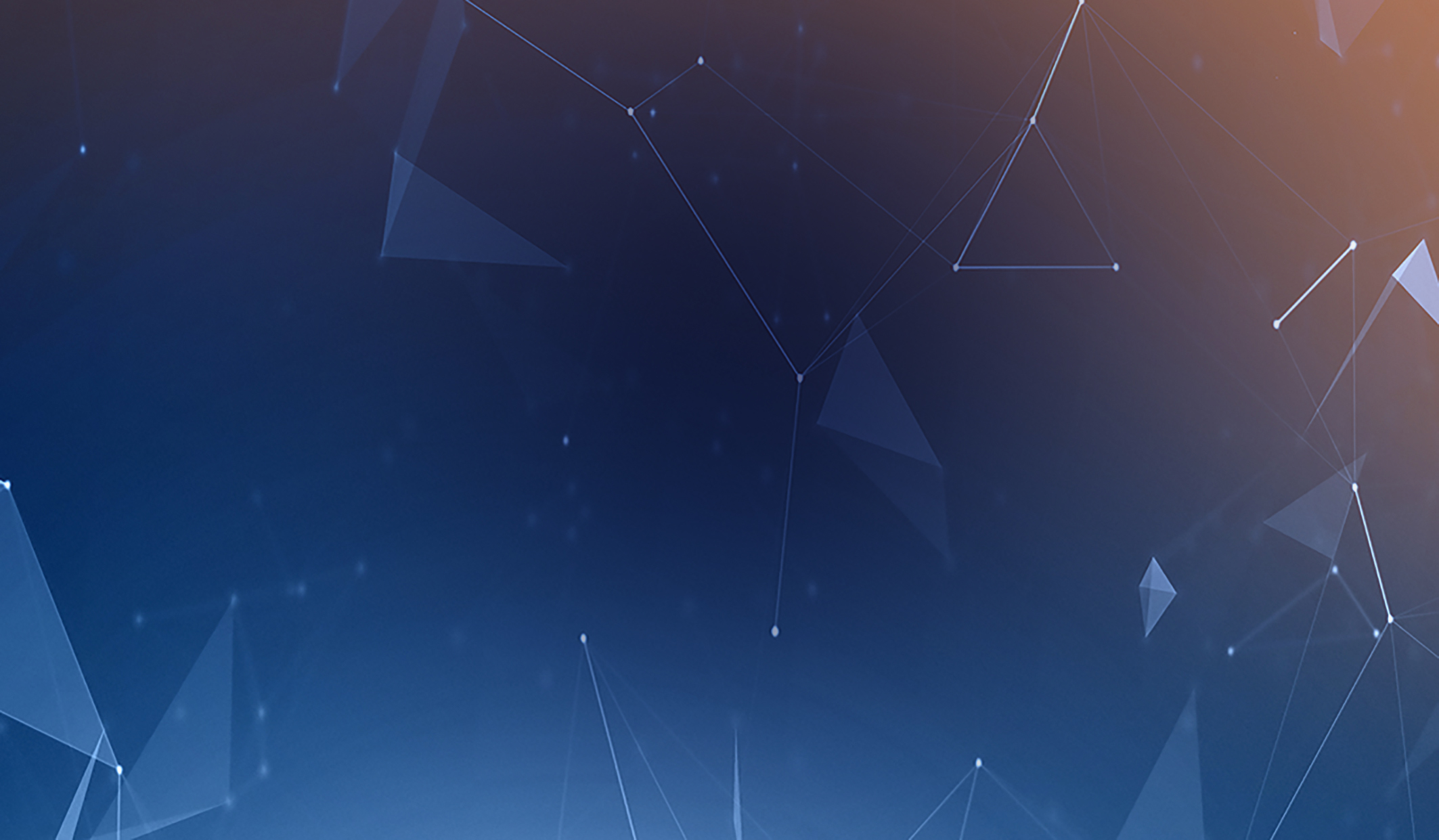 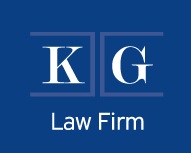 Το Δικαίωμα Υπαναχώρησης: Εξαιρέσεις (2)
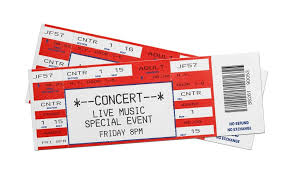 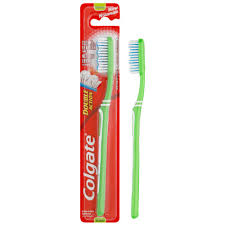 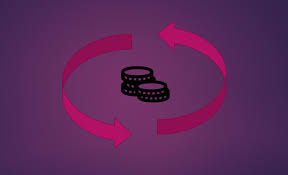 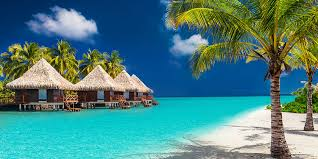 Όμως, π.χ. η αφαίρεση από τον καταναλωτή του προστατευτικού περιτυλίγματος στρώματος που αγοράστηκε μέσω του Διαδικτύου δεν τον εμποδίζει να ασκήσει το δικαίωμά υπαναχώρησης. 

Υπόθεση C-681/17 Slewo - Schlafen Leben Wohnen GmbH κατά Sascha Ledowski
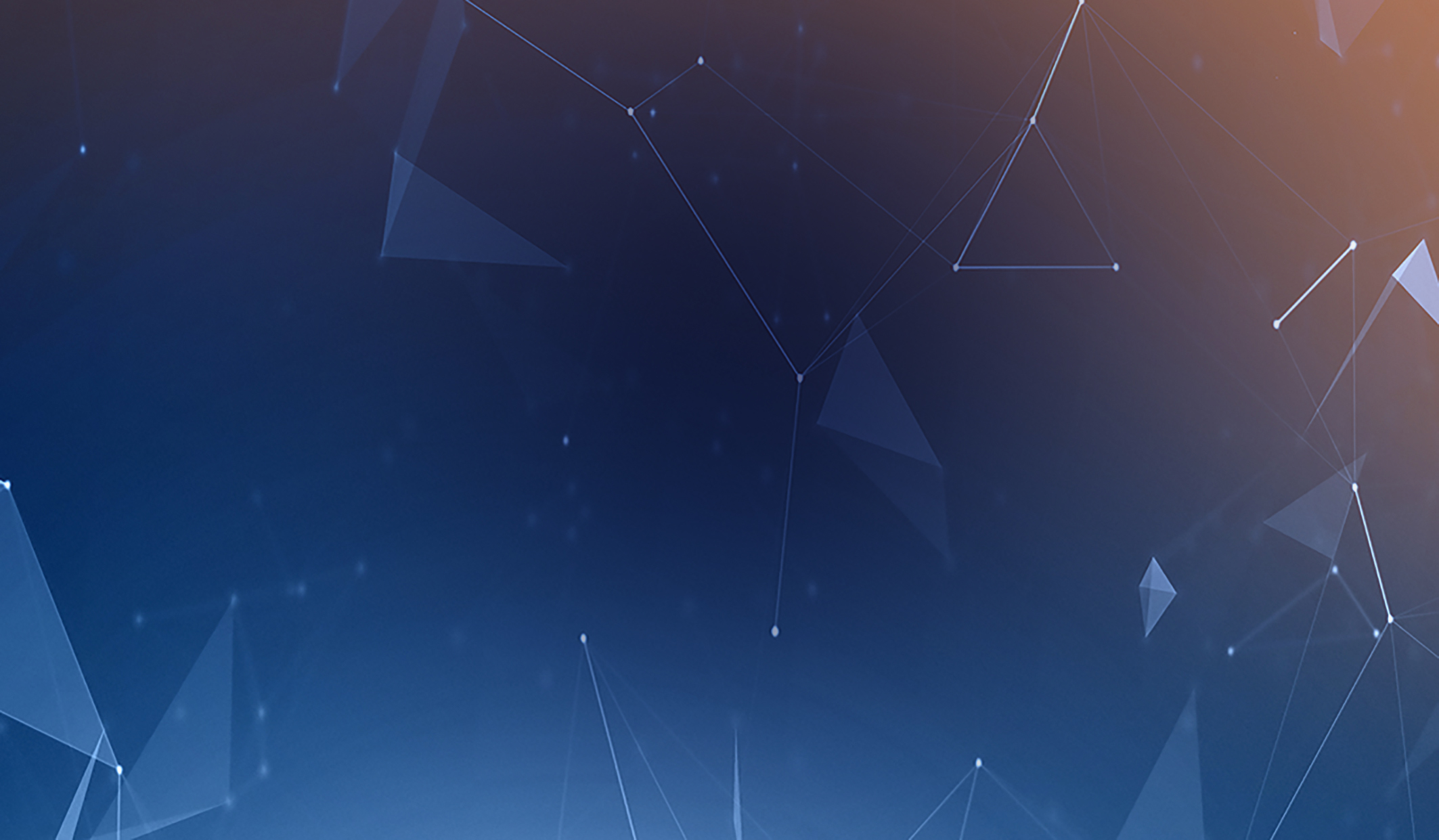 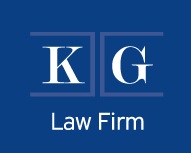 Νόμιμη και Εμπορική Εγγύηση (Αρ. 5-5α ν. 2251/1994 )
Νόμιμη εγγύηση

Eυθύνη του πωλητή για πραγματικά ελαττώματα και έλλειψη συνομολογημένων ιδιοτήτων για 2 χρόνια μετά την πώληση.
Εμπορική εγγύηση 

Kάθε ανάληψη υποχρέωσης πλέον της νόμιμης εγγύησης για επιστροφή καταβληθέντος τιμήματος, αντικατάσταση, επισκευή ή συντήρηση αν τα αγαθά δεν ανταποκρίνονται στα χαρακτηριστικά της
δήλωση εγγύησης ή της σχετικής διαφήμισης.
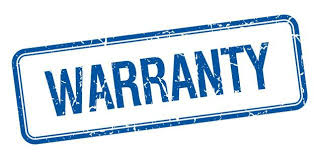 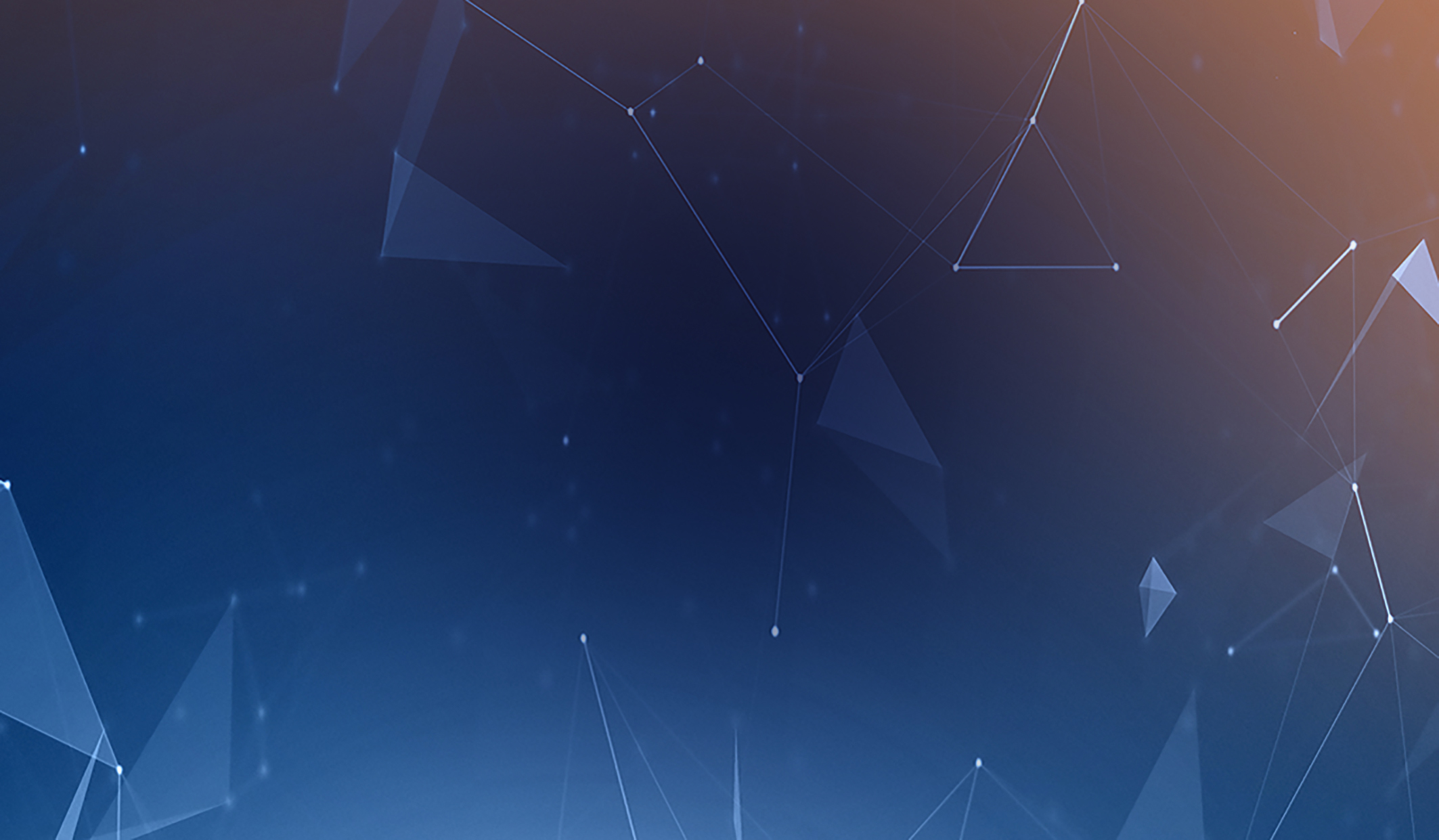 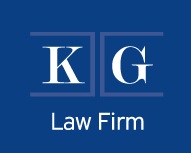 Κώδικες Δεοντολογίας - Αυτορρύθμιση
Κώδικας Δεοντολογίας GRECA 
Κώδικας Καταναλωτικής Δεοντολογίας (Π.Δ 10/2017)
Κώδικας Δεοντολογίας για το ηλεκτρονικό εμπόριο
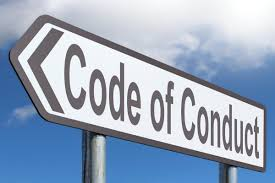 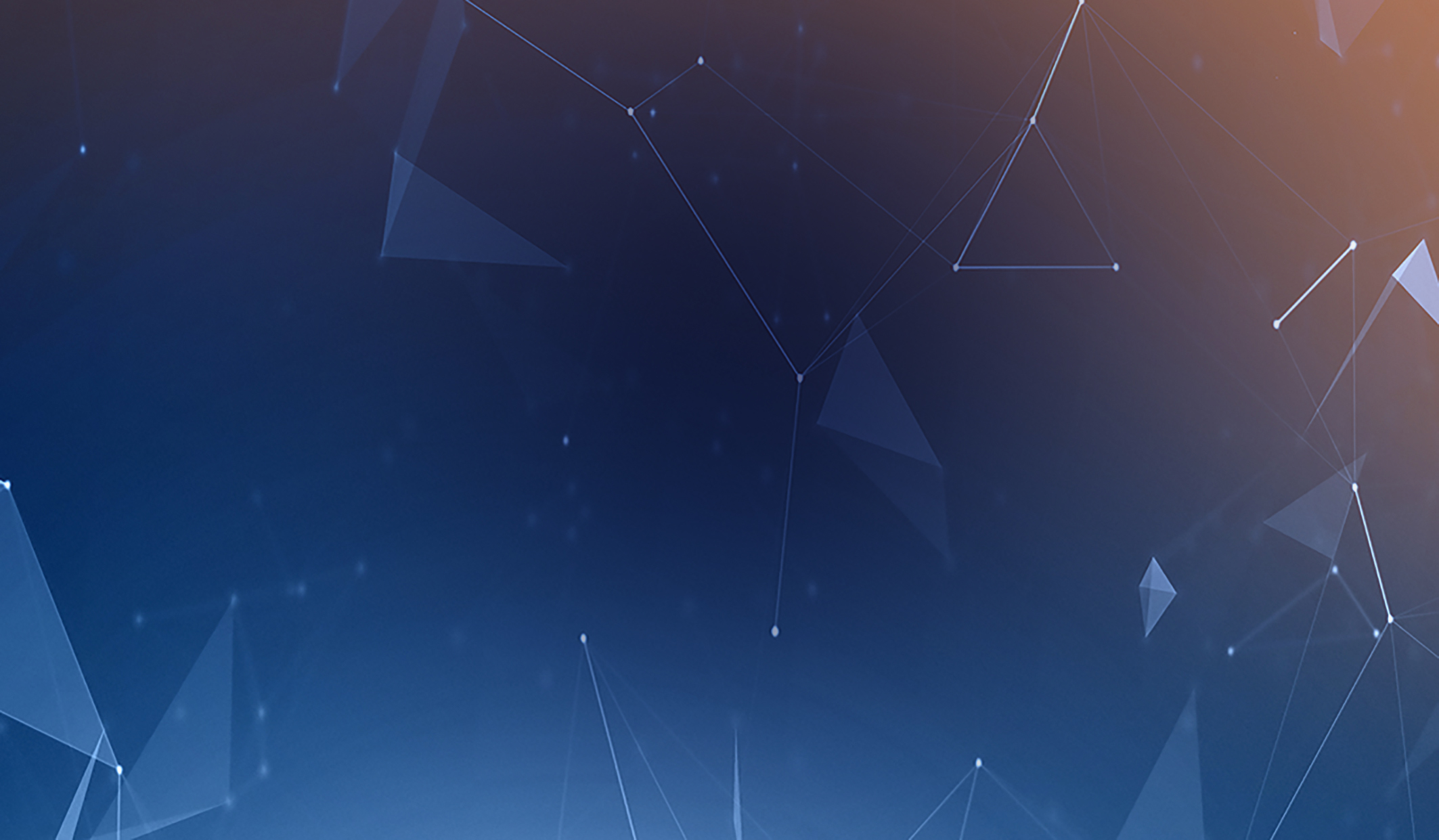 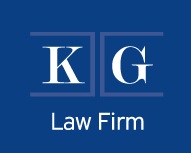 Η πλατφόρμα ΗΕΔ ενημερώνει τον έμπορο σχετικά με την καταγγελία
Ο έμπορος προτείνει έναν κατάλογο με φορείς επίλυσης διαφορών
Ο φορέας επίλυσης     
διαφορών 
      επιλαμβάνεται της 
Καταγγελίας
Επίλυση 
       εντός 90 ημερών
1
2
3
30η ημέρα
Ο έμπορος συμφωνεί να χρησιμοποιήσει τη διαδικασία της πλατφόρμας ΗΕΔ
Συμφωνία των μερών σχετικά με τον φορέα επίλυσης διαφορών που θα χειριστεί την υπόθεσή
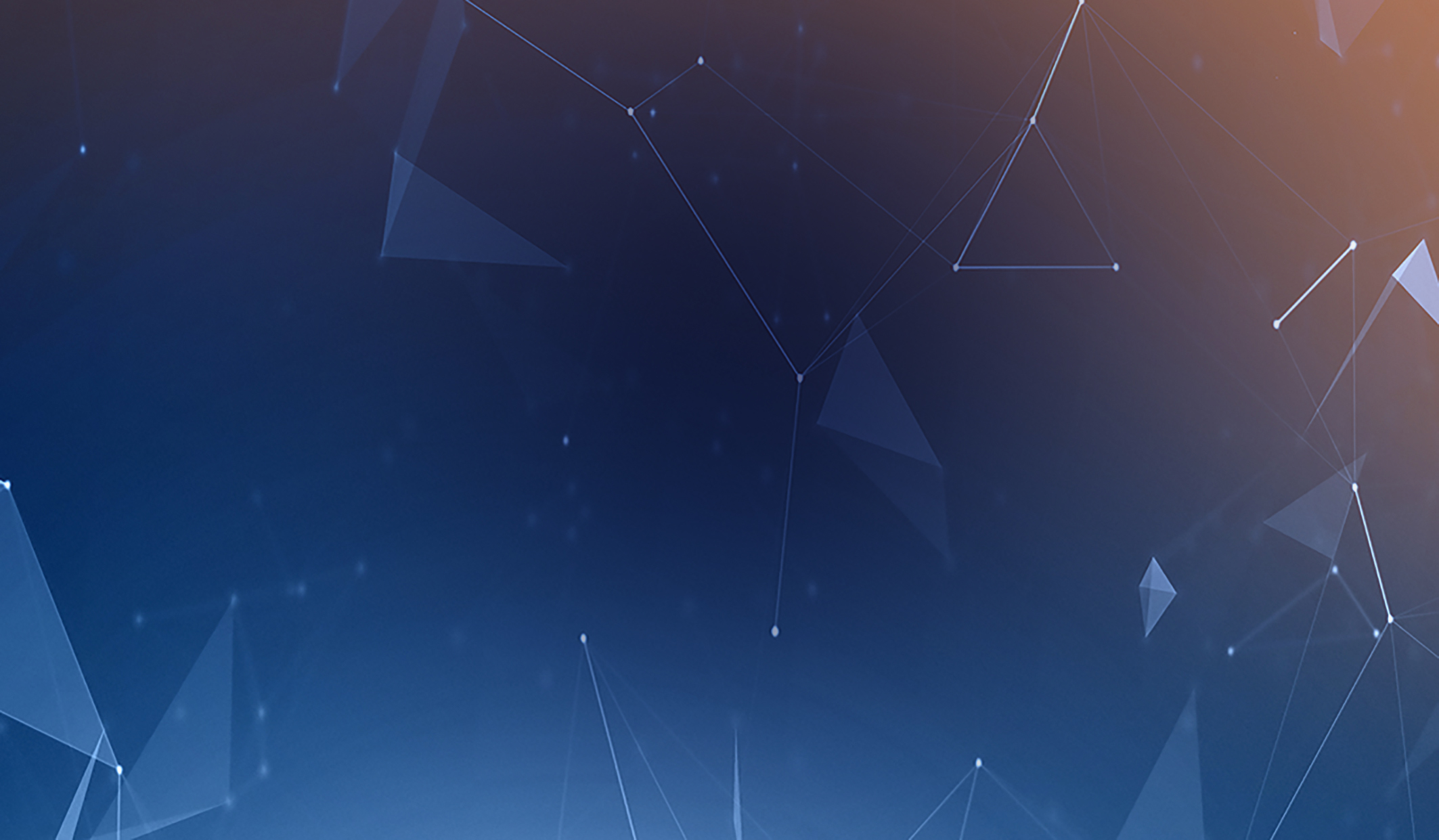 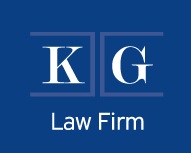 Οδηγία EE/2019/2161 - Νέα Συμφωνία για τους καταναλωτές
(New Deal for Consumers)
Διαφάνεια στις αξιολογήσεις
Διαφάνεια ως προς το πρόσωπο του συναλλασσόμενου
Διαφάνεια στις εκπτώσεις
Διαφάνεια στην κατάταξη
Κυρώσεις
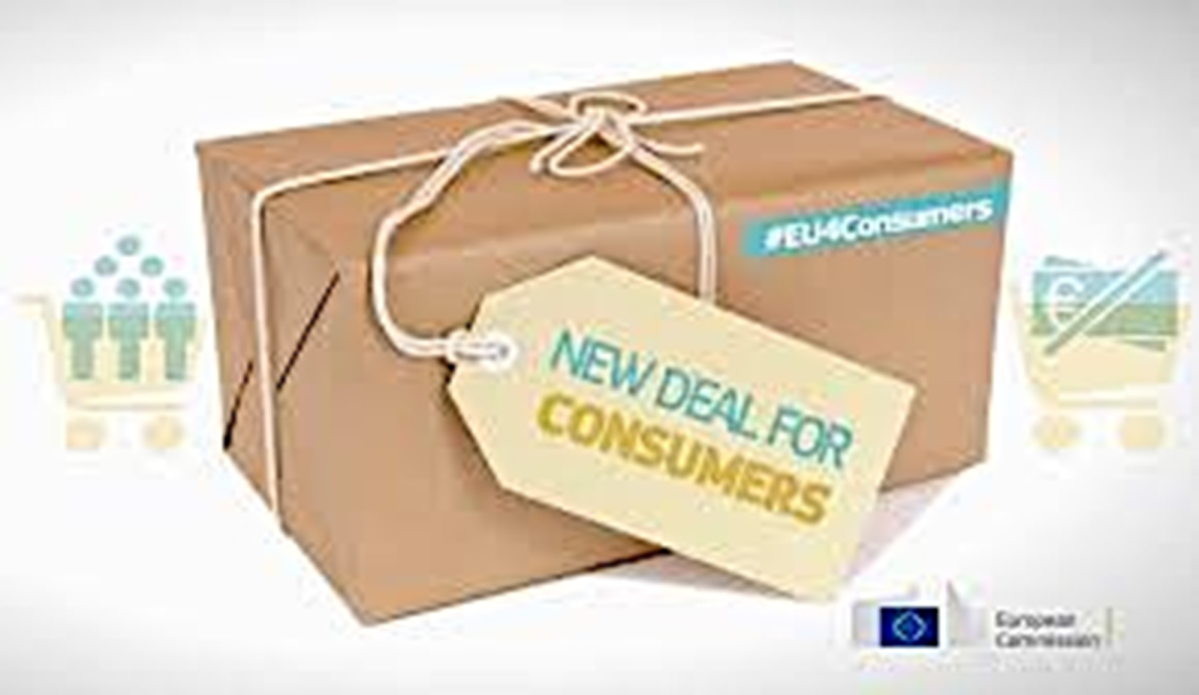 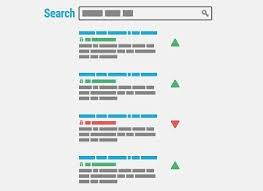 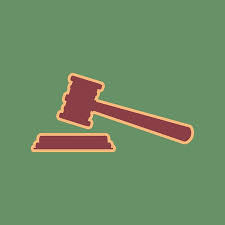 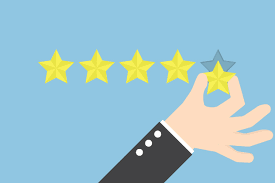 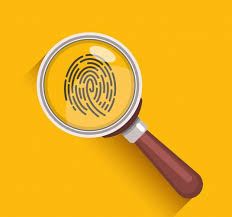 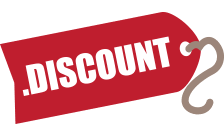 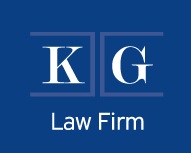 Ευχαριστούμε για την προσοχή σας!
http://www.kglawfirm.gr/
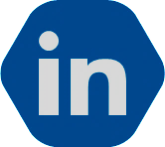